Isavuconazole: spectrum of activity
George R. Thompson, MD
Associate Professor of Clinical Medicine
Department of Medical Microbiology & Immunology
Department of Internal Medicine, Division of Infectious Diseases
University of California-Davis
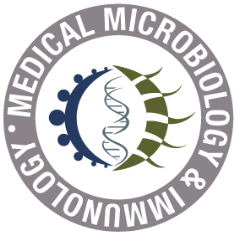 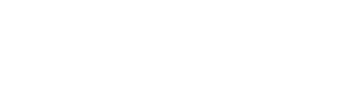 DISCLOSURES
Financial interest/arrangement 
or affiliation with
[Speaker Notes: DISCLOSURE – list of relevant relationships to Potential Commercial Bias Standard # 6]
Patient Specific Factors: considerations during treatment
Increased likelihood of resistance?
Antifungal Pre-exposure
Duration of neutropenia, ongoing sepsis
PK/PD concerns
Site of infection/source control
Anticipated course
Dose adjust triazoles
Renal function
Geography
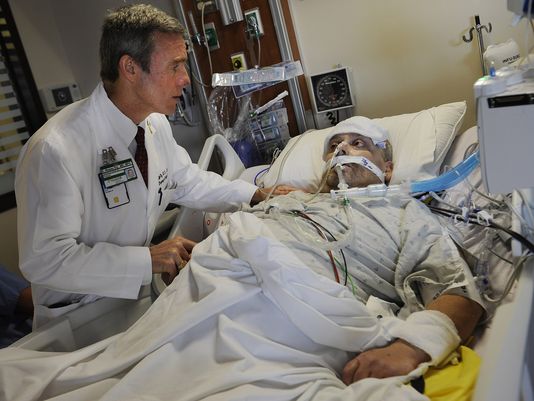 Age
Local infection rates
Concurrent Medications
Comorbidities
QTc, etc
P450 interactions
 - cyclophosphamide
 - vincristine
Sex
Weight
Dose adjust triazoles; echinocandins?
Ethnicity
Need for TDM
CYP2C19
Cost
Itraconazole, Voriconazole, Posaconazole??
Isavuconazole
Extended spectrum mould-active triazole

FDA approved for invasive aspergillosis and mucormycosis

Available in IV and oral formulations
IV and Oral:  
372 mg Q8 hr x 6 doses; then 372 mg once daily
(these are equivalent to 200mg isavuconazole)
Isavuconazonium sulfate
Cleavage product
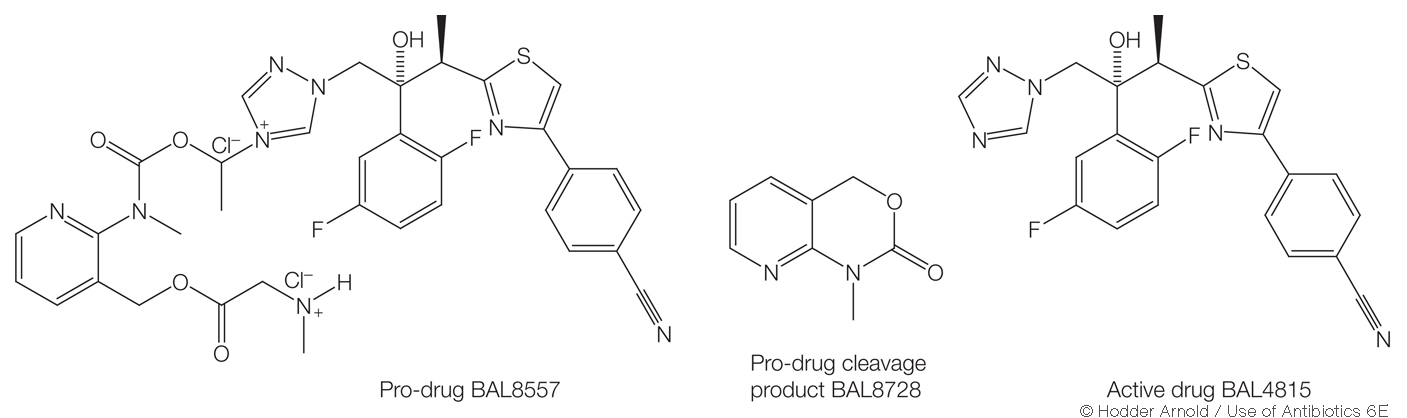 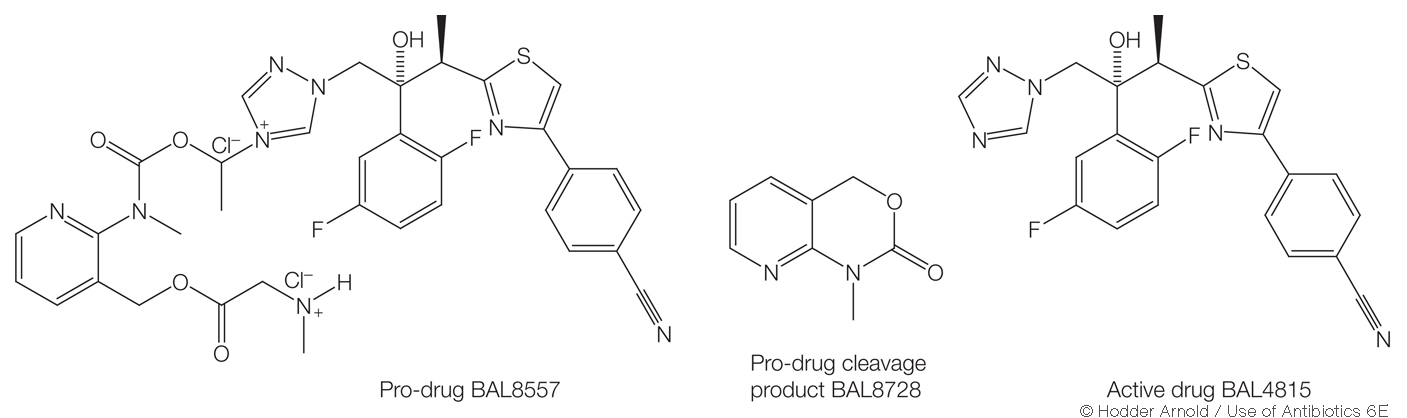 Plasma esterases
Water-soluble pro-drug
Specifically designed to avoid cyclodextrins in IV formulation
Isavuconazole
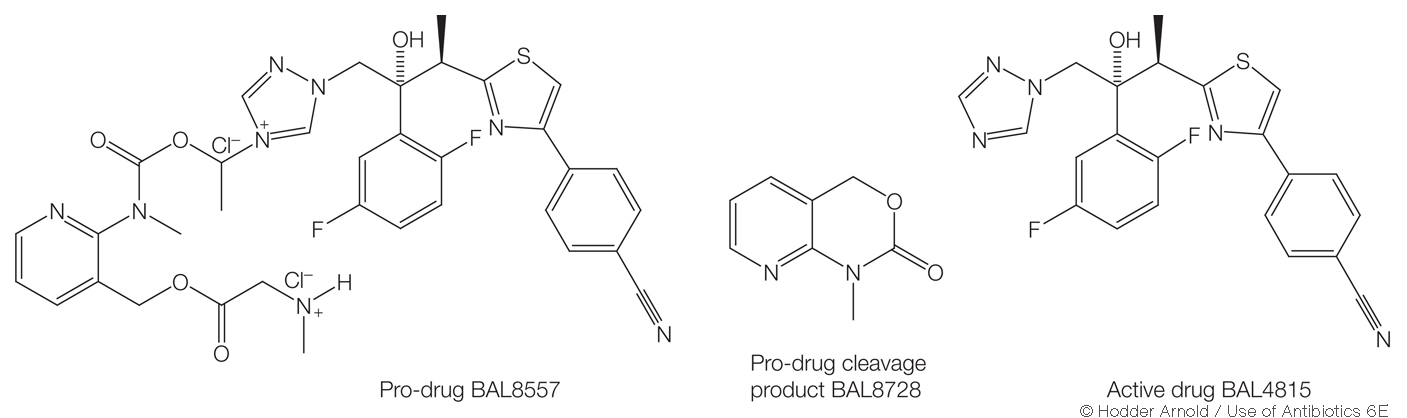 CYP3A4 substrate
No effect on CYP2C9 or CYP2C19
[Speaker Notes: Developed as an extended spectrum mould active triazole that does not require cyclodextrin for IV administration, available once daily,]
Effect of ISA and VOR on CYP substrates
Isavuconazonium FDA Advisory Committee Briefing Document
Invasive Aspergillosis
A Phase III, Double Blind, Randomized Study to Evaluate Safety and Efficacy of Isavuconazole Versus Voriconazole for Primary Treatment of Invasive Fungal Disease Caused by Aspergillus Species or Other Filamentous Fungi (SECURE study).
Enrolled (n=532)
Excluded (n=5)
Randomized (n=527)
Voriconazole (n=263)
	258 Received drug
Isavuconazole (n=263)
	258 Received drug
Maertens J et al.  ECCMID 2015, Oral presentation: O230a
Non-inferior to voriconazole in treatment of invasive aspergillosis
Fewer side effects (17% difference; p<0.05) than voriconazole treated patients
Hepatobiliary (9 v 16%; p<0.05)
Skin (33 v 42%; p<0.05)
(Rash)
Eye (15 v 26%; p<0.05)
Visual hallucinations (1 v 4%)

Less frequent treatment discontinuation (14 v 23%; p<0.05)
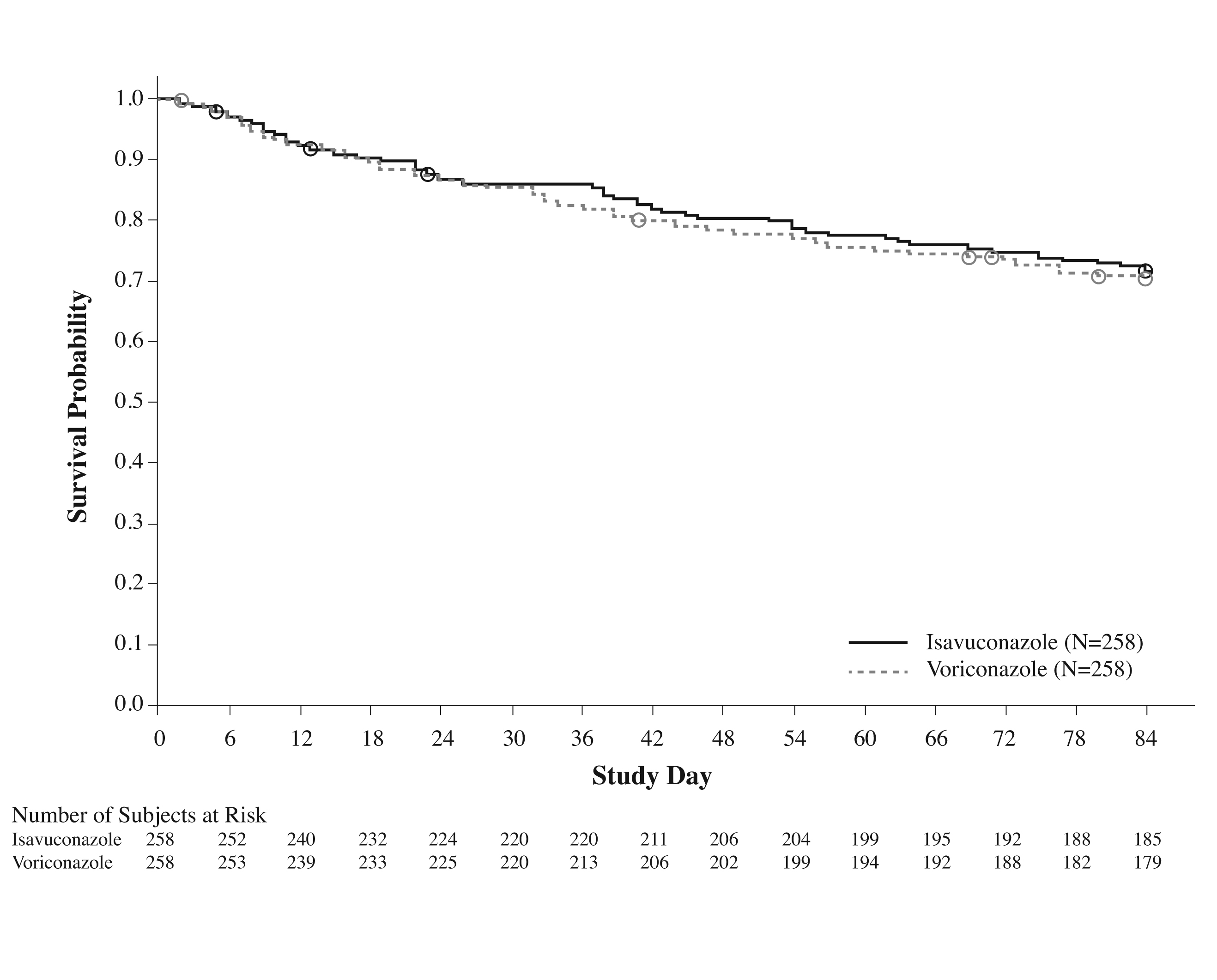 Maertens J et al.  ECCMID 2014, Barcelona, Spain.  Oral presentation: O230a
[Speaker Notes: Day 84 survival probability (ITT population)]
Resistant Isolates - Aspergillus
Triazole-resistant isolates
     now described – cavitary disease,     
     also in azole naïve patients

Specific mutations in CYP51A (azole target)
Specific “hot-spots”:  G54, L98, G138, M220, G448 
 Over expression of cyp51B
 Efflux pumps: cdr1B, atrF
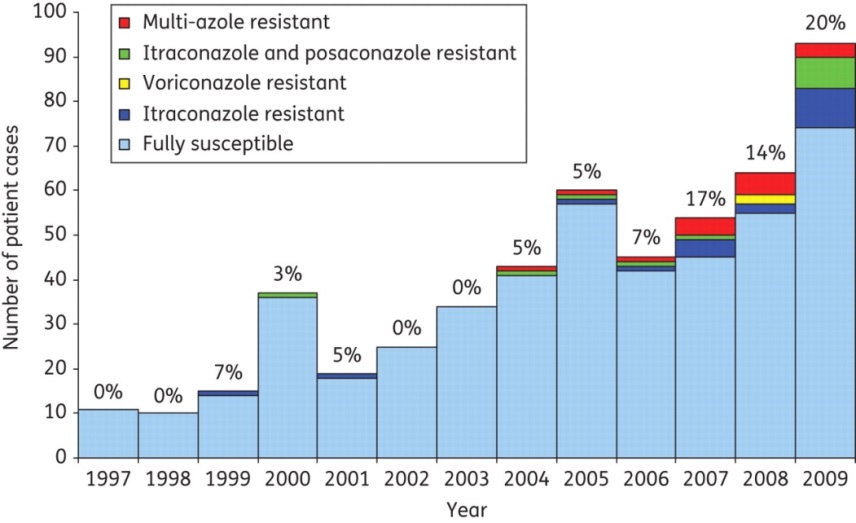 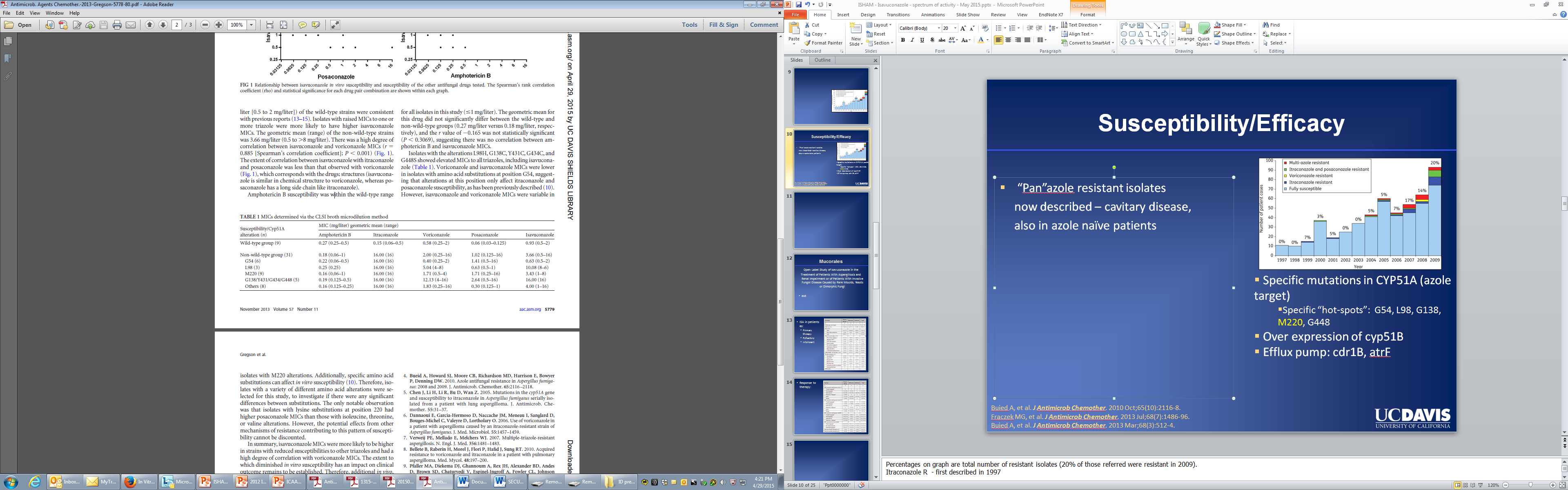 G54 Vori and Isa lower MICs
M220 variable
Buied A, et al. J Antimicrob Chemother. 2010 Oct;65(10):2116-8.     Fraczek MG, et al. J Antimicrob Chemother. 2013 Jul;68(7):1486-96. 
Buied A, et al. J Antimicrob Chemother. 2013 Mar;68(3):512-4.  Gregson L, et al.  Antimicrob Agents Chemother. 2013;57(11):5778-5780
[Speaker Notes: Voriconazole and isavuconazole MICs were lower in isolates with amino acid substitutions at position G54, suggesting that alterations at this position only affect itraconazole and posaconazole susceptibility
Percentages on graph are total number of resistant isolates (20% of those referred were resistant in 2009).
Itraconazole R  - first described in 1997]
Mucormycosis
Range of MICs
In vitro – differences than posaconazole
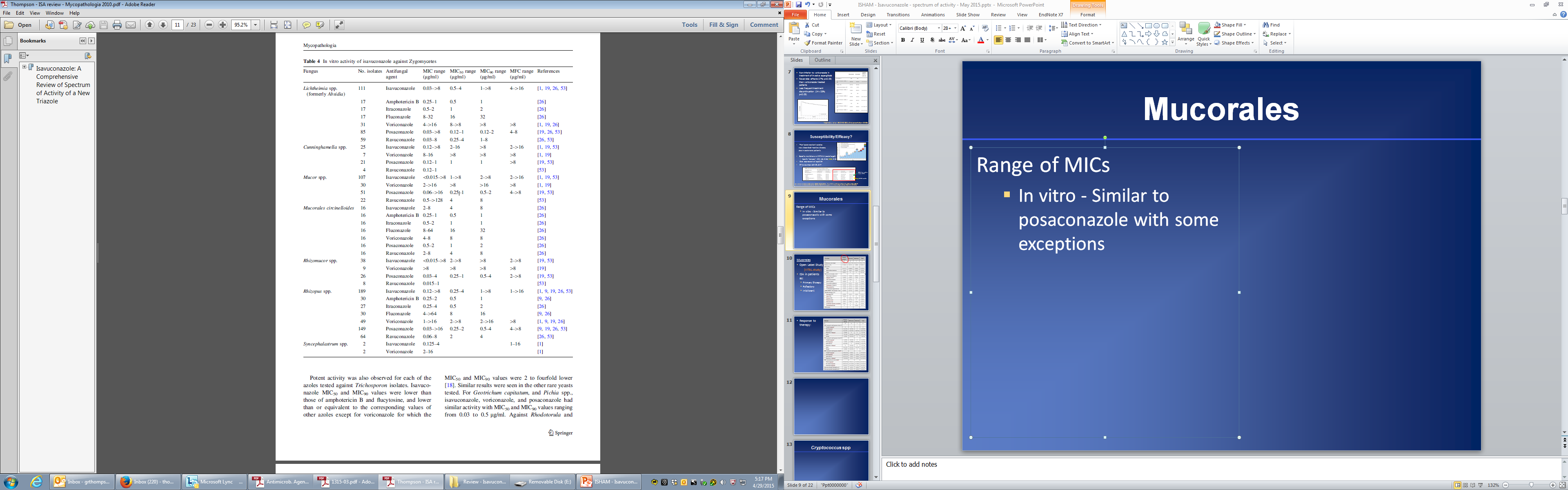 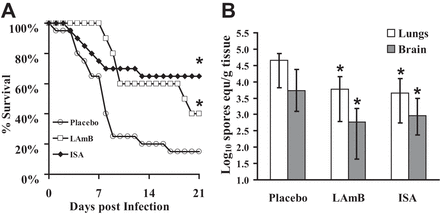 Isavuconazole is as effective as high-dose L-AMB in improving survival; and reducing fungal burden in neutropenic mice
Thompson GR, Wiederhold NP.  Mycopathologia 2010; Nov;170(5):291-313
Luo G, et al.  Antimicrob Agents Chemother 2014; 58(4):2450-2453.
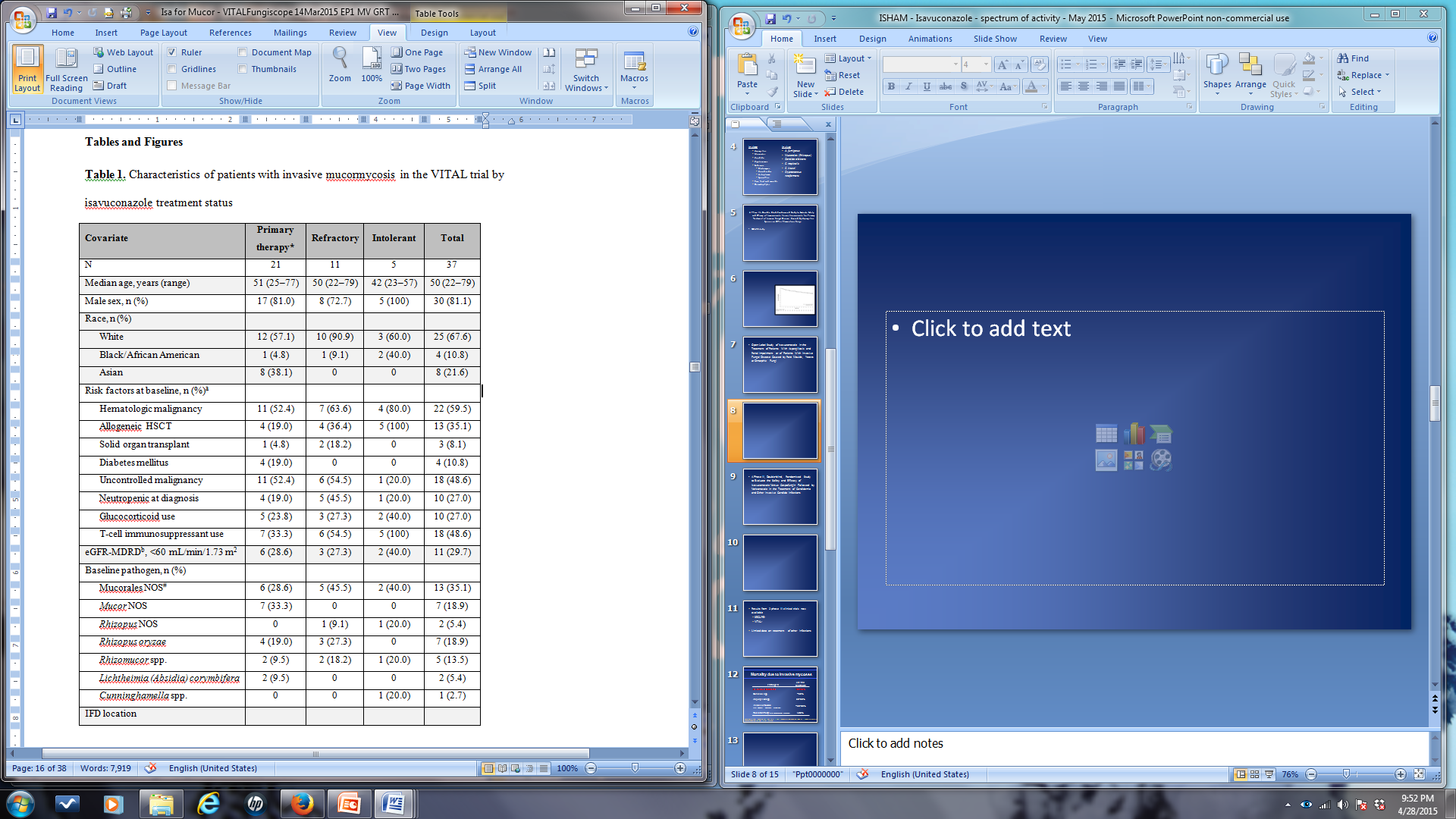 Mucormycosis
Open Label Study
        (VITAL study) 
ISA in patients as:
Primary therapy
Refractory
Intolerant

Hematologic
DM
Transplant

Diverse Mucorales
Response to therapy:
Primary treatment (n=21)
67% alive at day 42
32% overall success rate at EOT

Refractory (=11)
54% alive at Day 42
36% overall response at EOT

Intolerant (n=5)
60% alive at day 42
20% overall success at EOT
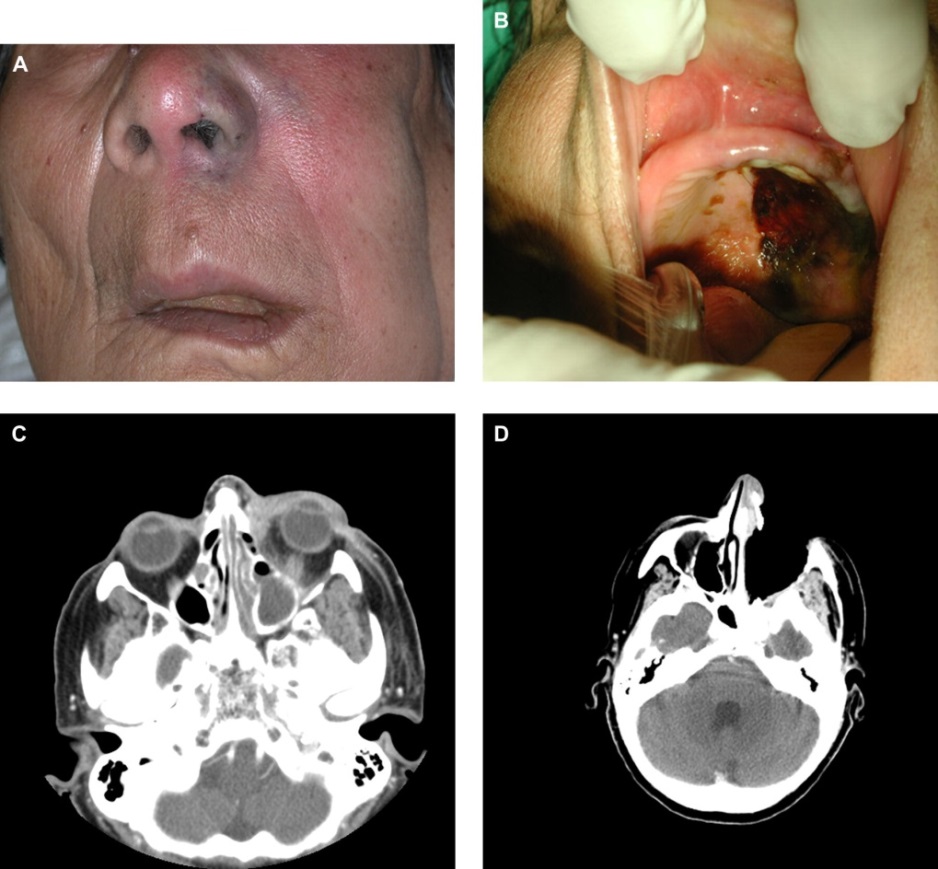 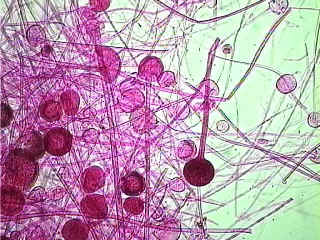 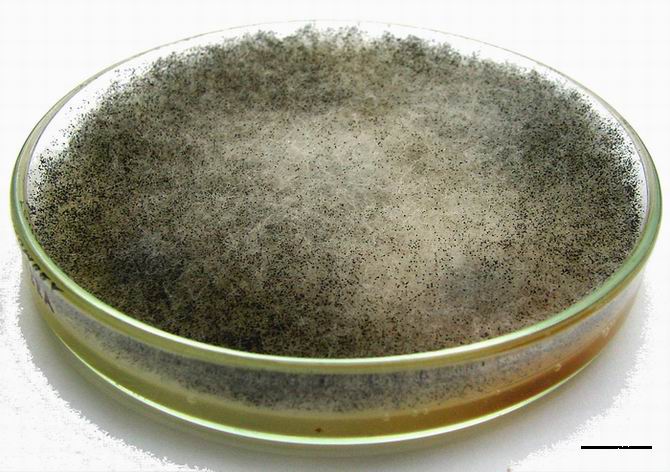 Isavuconazonium FDA Advisory Committee Briefing Document
Cryptococcus spp
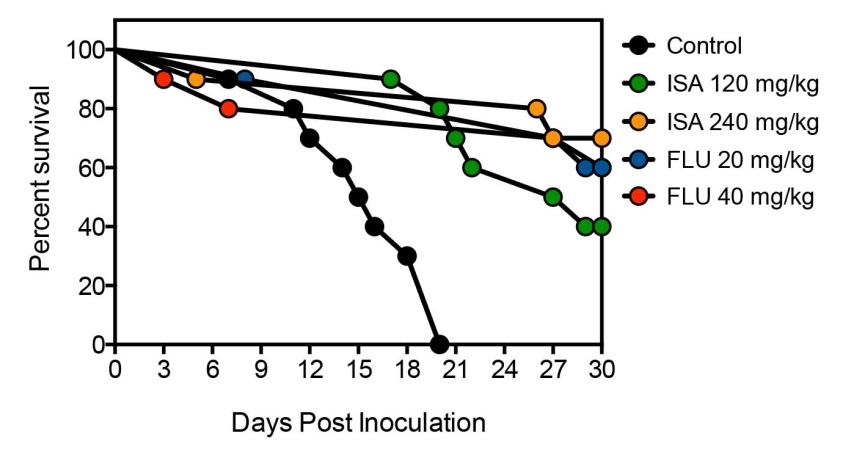 128 C. neoformans and C. gattii
MIC (<0.015-0.25)
MIC90 0.06


Animal Model of cryptococcal meningitis
Significant improvement in survival and fungal burden
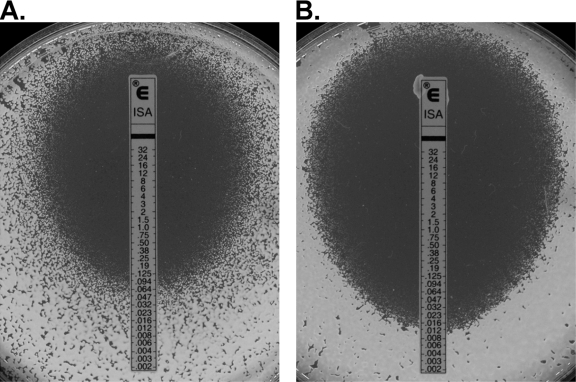 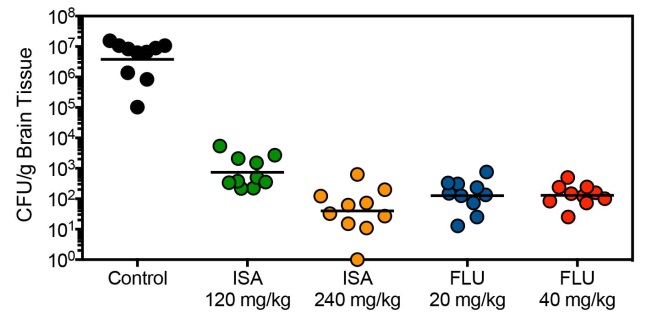 Thompson GR, et al. Antimicrob Agents Chemother. 2009 Jan;53(1):309-11.    Espinel-Ingroff A, et al. Antimicrob Agents Chemother. 2015 Jan;53(1):309-11.  Najvar LK et al.  ICAAC Washington DC 2014;  Poster M-427.
[Speaker Notes: Drug half life of 130 hours]
Successful treatment in small group of patients (6/9).

8/9 survived through day 84

CSF levels?  CNS levels?
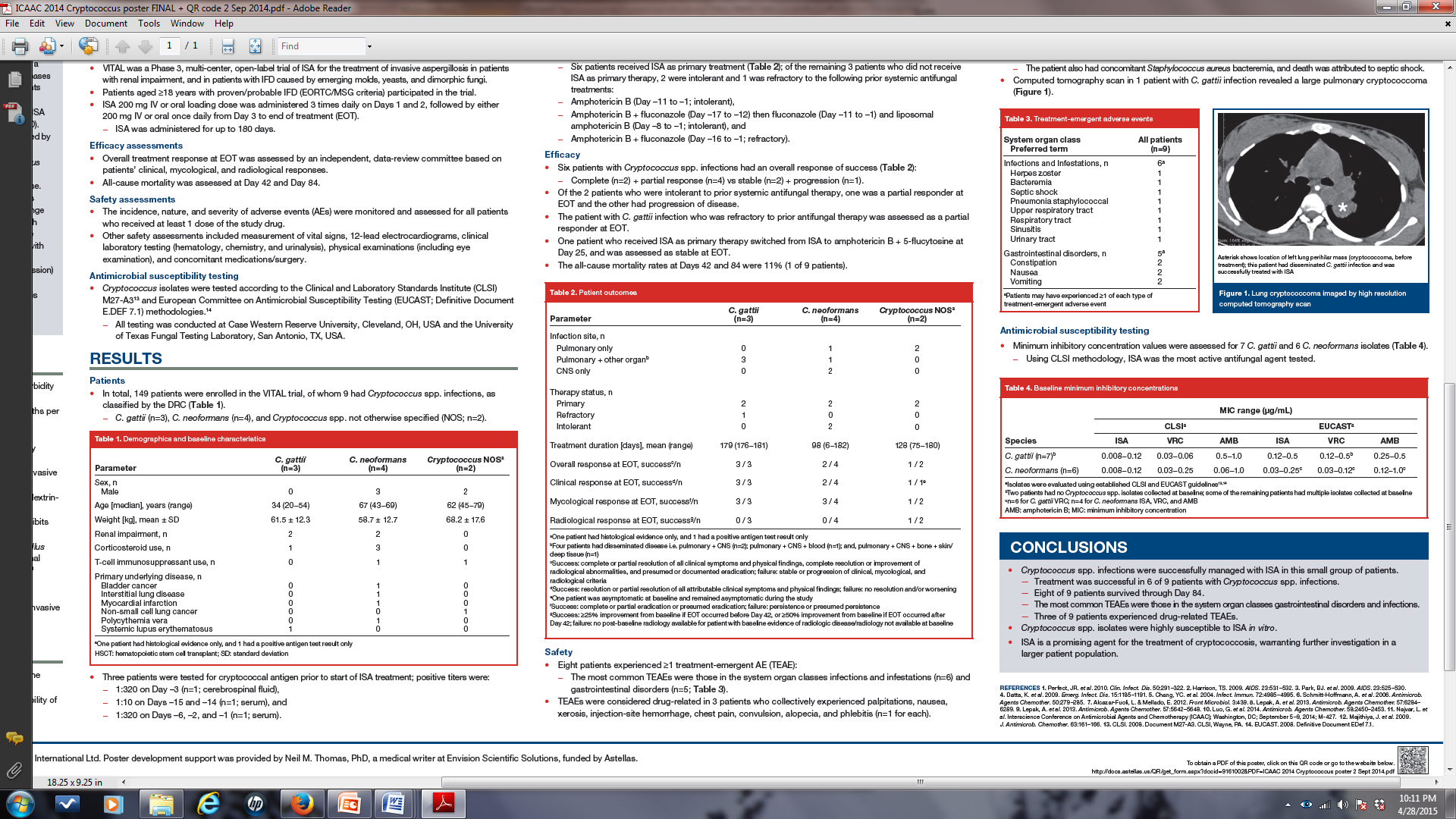 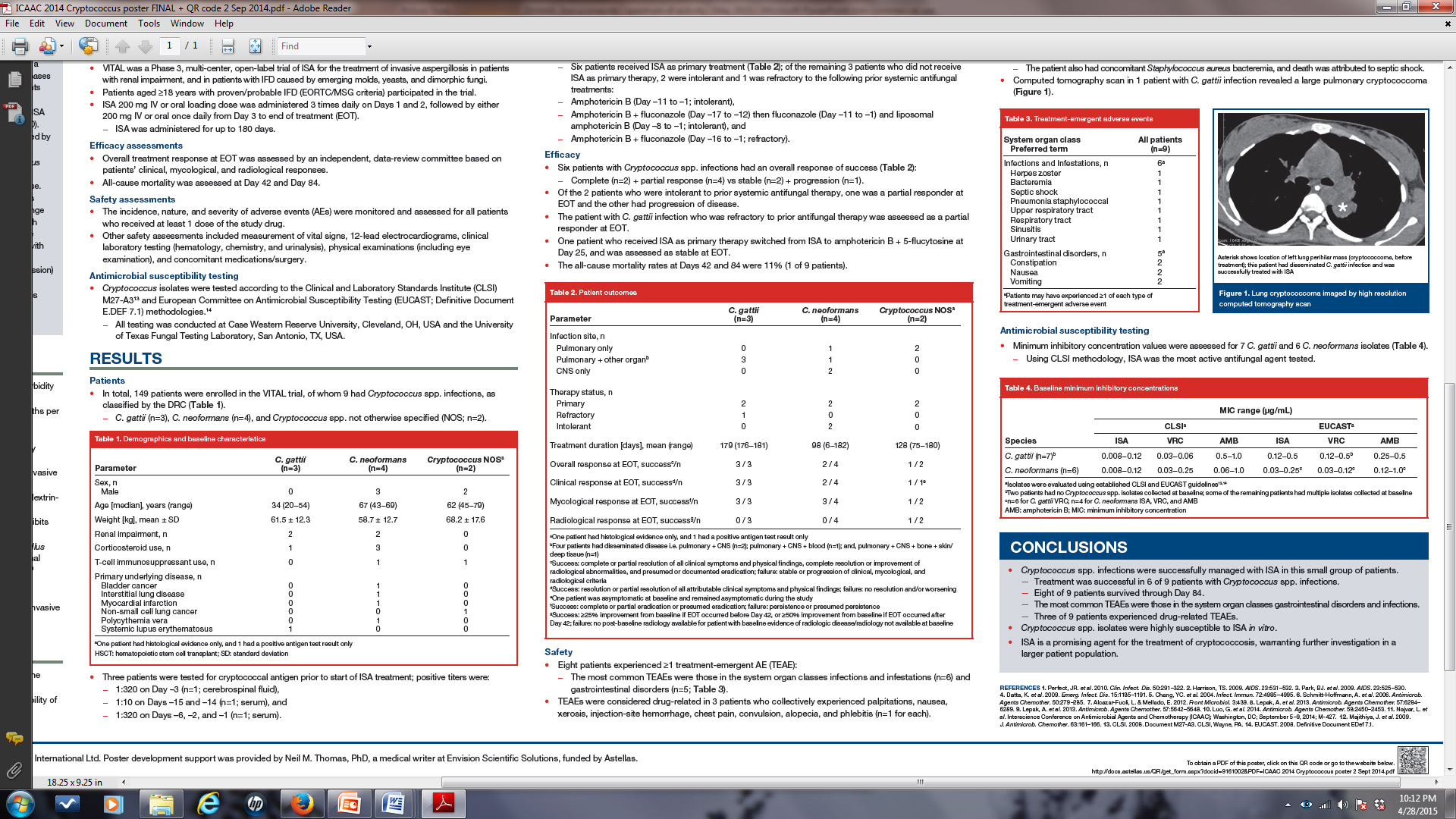 Prolonged half-life (130 hours) offer advantages over other triazoles?
Queiroz-Telles F et al.  ICAAC 2014. Washington DC
Endemic Mycoses
Low MICs for most endemic fungi

Higher MICs for Sporothrix


	Need CSF data
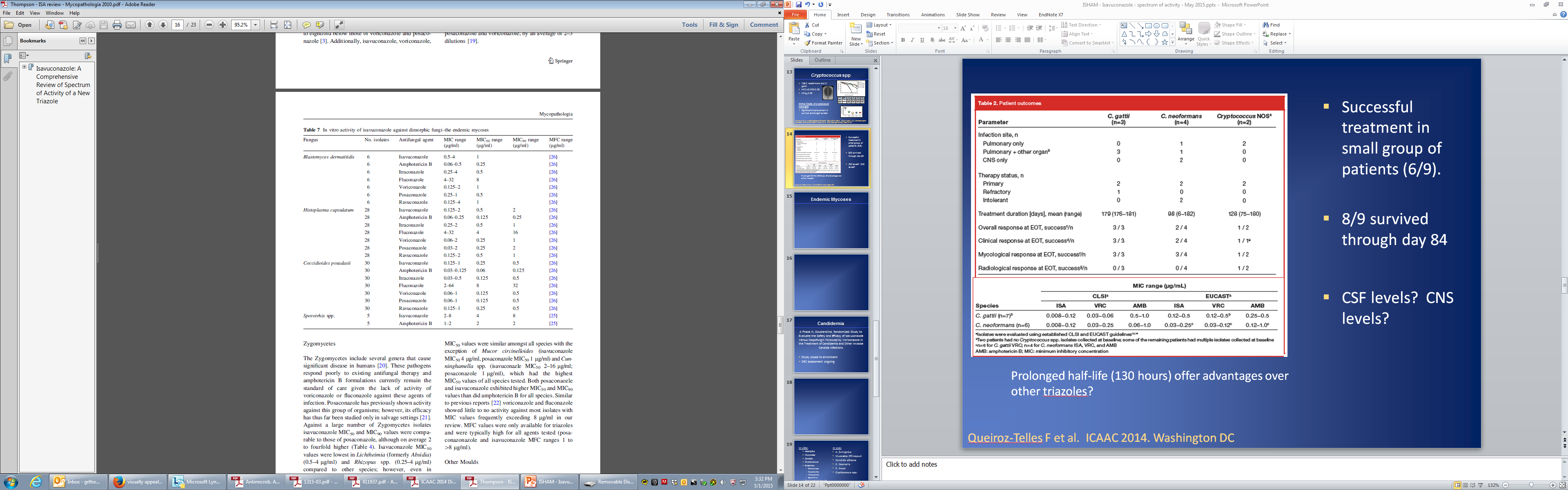 Thompson GR, Wiederhold NP.  Mycopathologia 2010; Nov;170(5):291-313
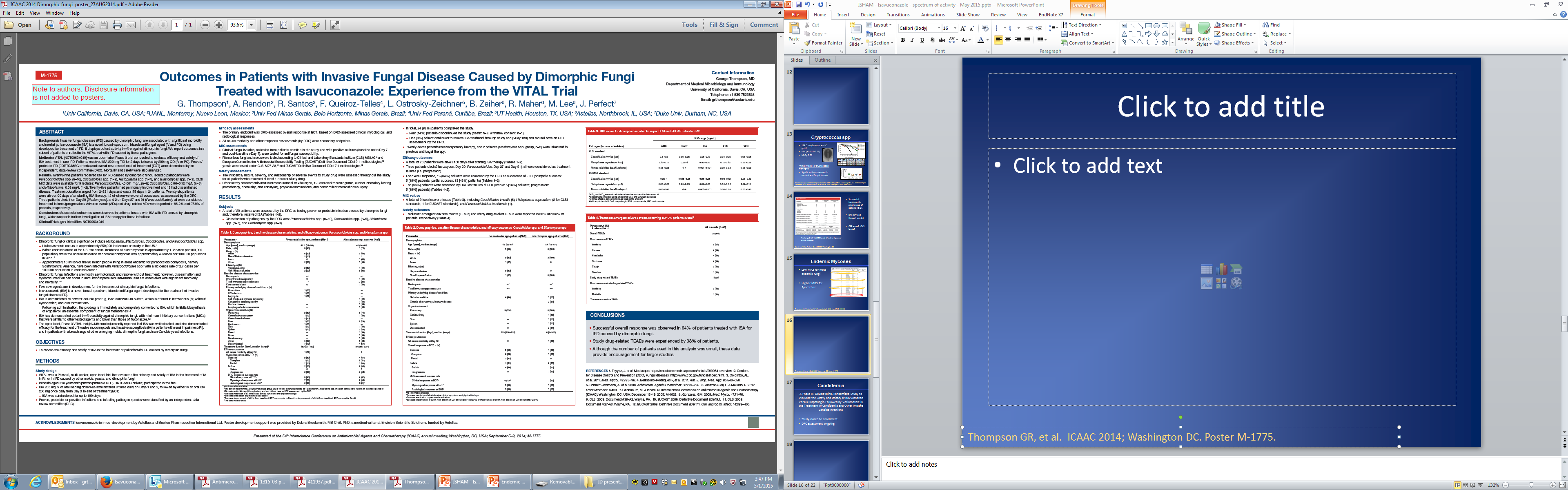 A
Successful overall response in 64% of patients with endemic mycoses.
Drug related TEAE in 38% - vomiting, nausea, headache, dizziness, diarrhea
Encouraging results for larger future studies.
Thompson GR, et al.  ICAAC 2014; Washington DC. Poster M-1775.
Candidemia
A Phase III, Double-blind, Randomized Study to Evaluate the Safety and Efficacy of Isavuconazole Versus Caspofungin Followed by Voriconazole in the Treatment of Candidemia and Other Invasive Candida Infections

Study closed to enrollment
DRC assessment ongoing
Other Difficult pathogens…
Scedosporium - MIC (0.5-8 µg/mL)

Fusarium – MIC (0.25->16 µg/mL)

Exserohilum – MIC (0.5-4 µg/mL)

Trichosporon – MIC (<0.03 – 0.5 µg/mL)

	No clinical data available!
Thompson GR, Wiederhold NP.  Mycopathologia 2010; Nov;170(5):291-313
Conclusions
Aspergillosis – non-inferior to voriconazole and fewer side effects and treatment discontinuation

Mucormycosis – useful agent!
genus level identification and susceptibility testing now that have choices for these infections

Candidemia trial results forthcoming

Need additional data for endemics and traditionally “difficult” pathogens